THE NEW AGENDAClosing the Performance Gap May. 16. 2017
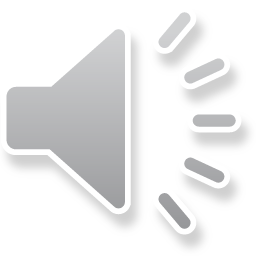 1
June 20 2017
THE NEW AGENDA  RUSSELL SMITH: HEAD OF ESTATES
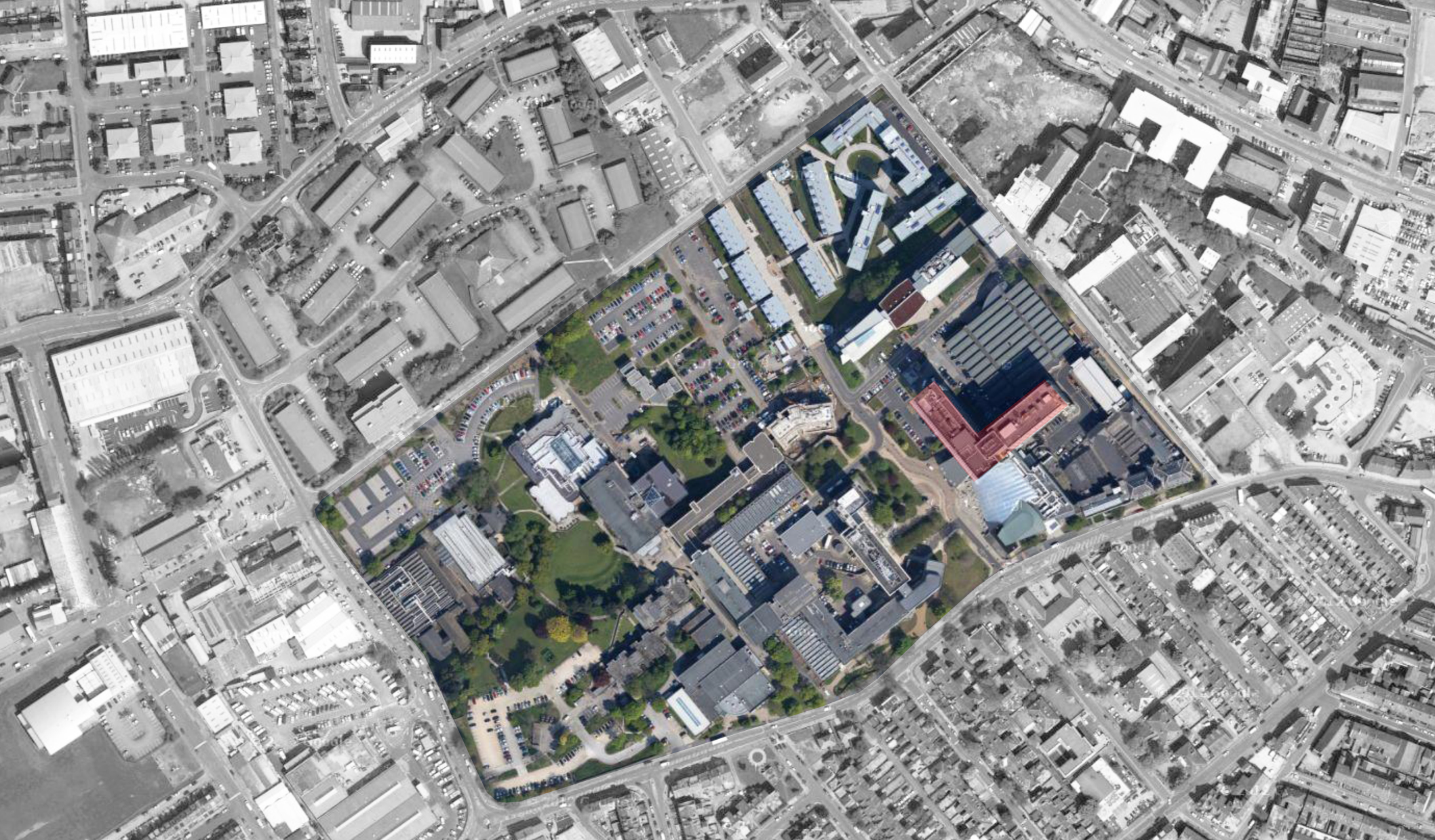 2
June. 20  2017
A NEW AGENDA RUSSELL SMITH: ESTATES MANAGER
Size: 124,600m2 Gross Internal Area 
Covers: 36.7 hectares over 3 sites
12,000 Students 2,500 staff
Emit 8,400 tonnes Co2 
72,000m3 water consumed
460 Tonnes of waste produced (100% diversion from landfill)
3
June. 20 2017
THE NEW AGENDA: RUSSELL SMITH HEAD OF ESTATES
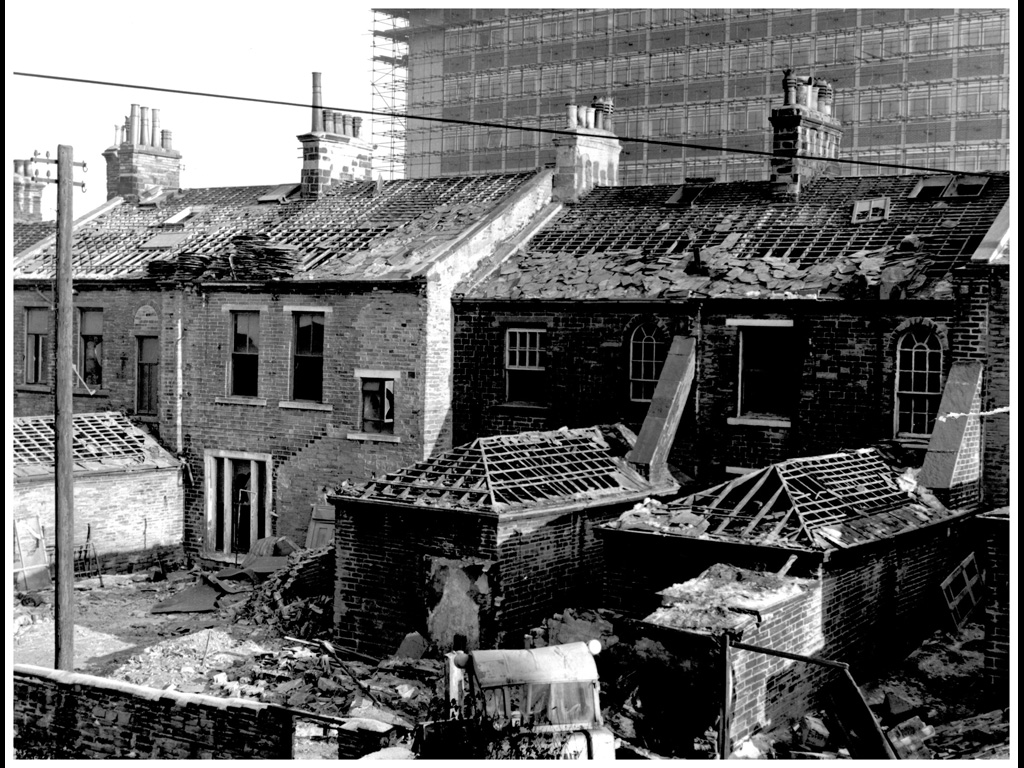 The Legacy Estate
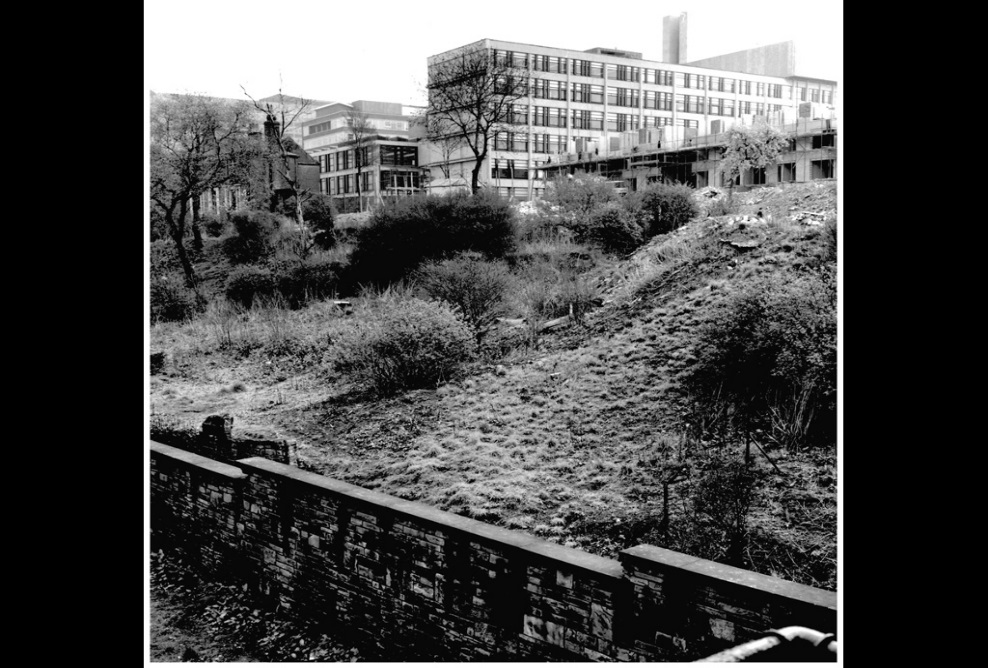 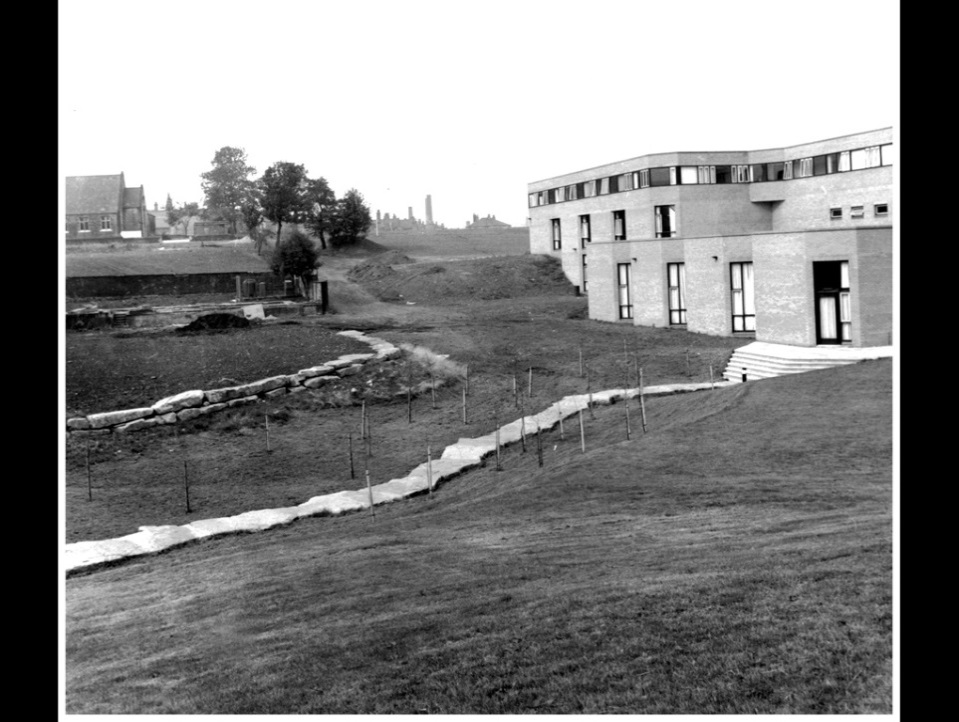 5
June. 20 2017
THE NEW AGENDA  RUSSELL SMITH: HEAD OF ESTATES
The Legacy Estate
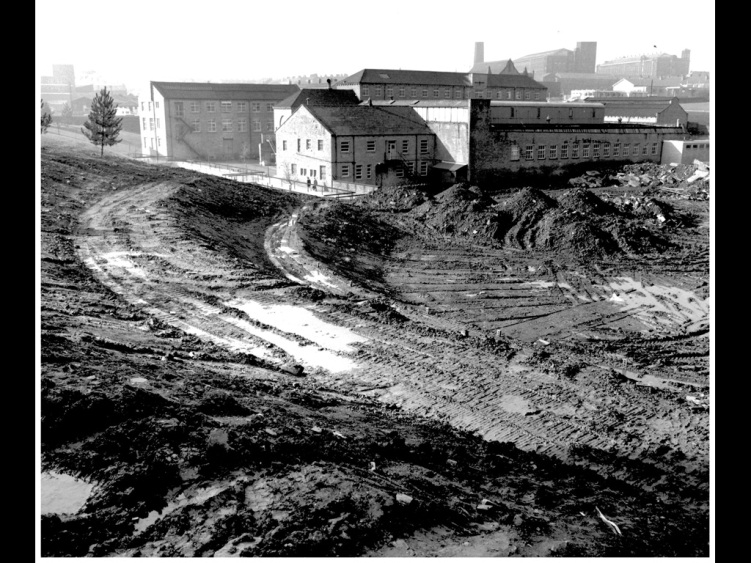 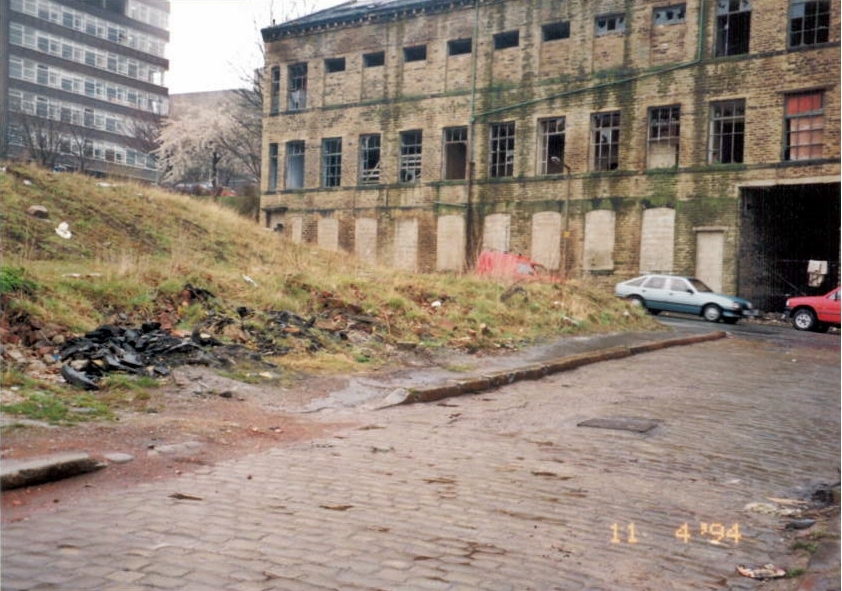 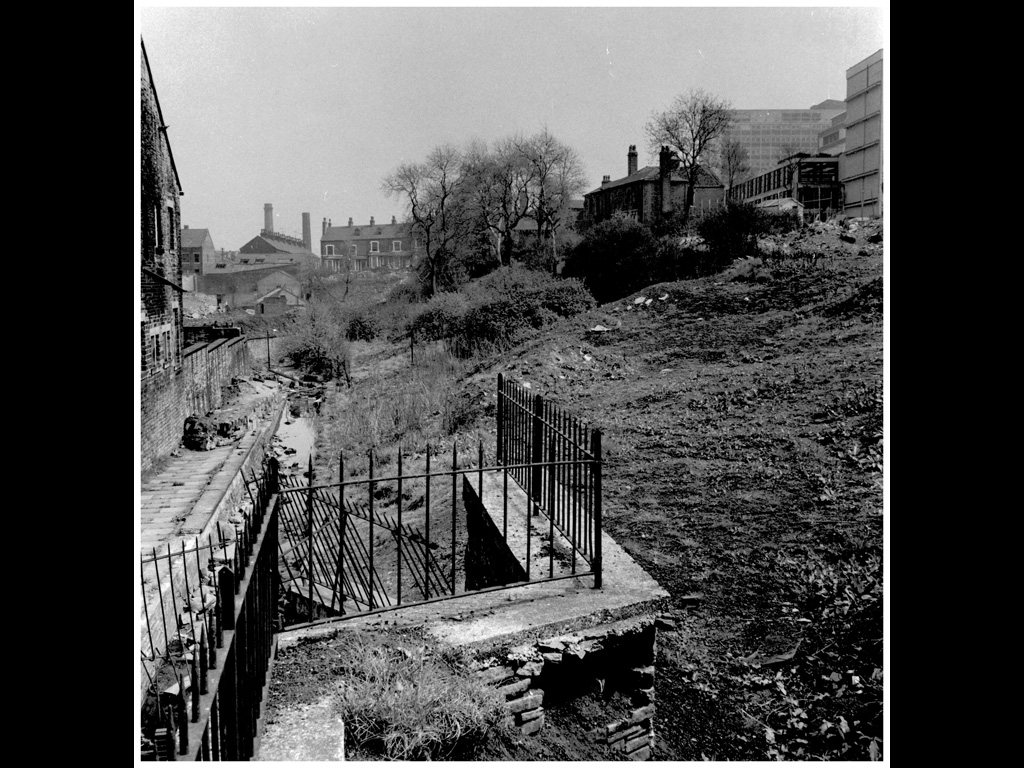 5
June. 20 2017
THE NEW AGENDA  RUSSELL SMITH: HEAD OF ESTATES
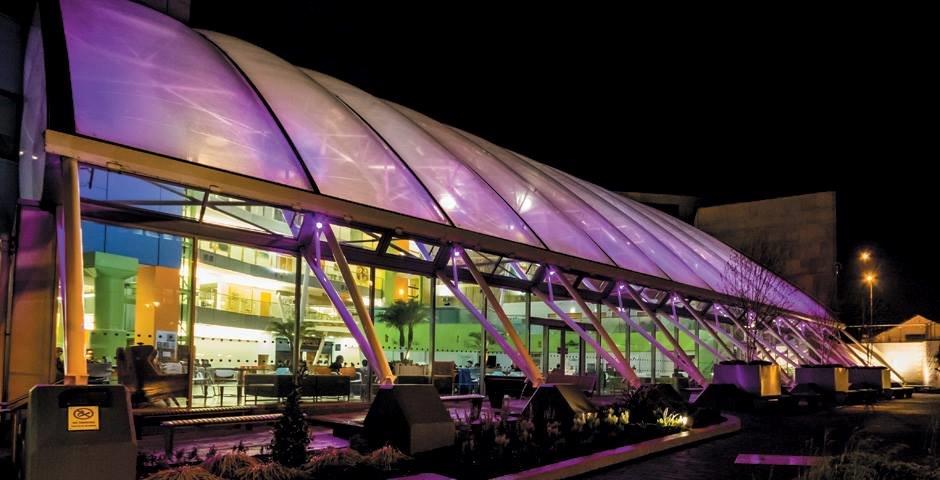 IN 2005 WE UNDERTOOK AN AMBITIOUS SUSTAINABLE REGENERATION OF THE ESTATE
6
June. 20 2017
THE NEW AGENDA RUSSELL SMITH: ESTATES HEAD OF ESTATES
7 BREAM Bldgs - 3 outstanding

1 Passivhaus Bldg

World’s largest monolithic hemp building

41.26% carbon reduction

On target for 50% @ 2018

IS0 14001

6th in the World UI Metric
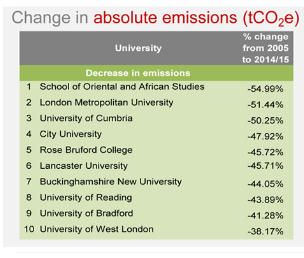 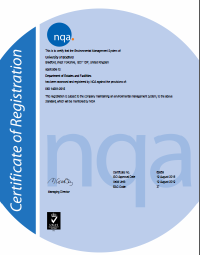 7
June. 20 2016
THE NEW AGENDA: RUSSELL SMITH HEAD OF ESTATES
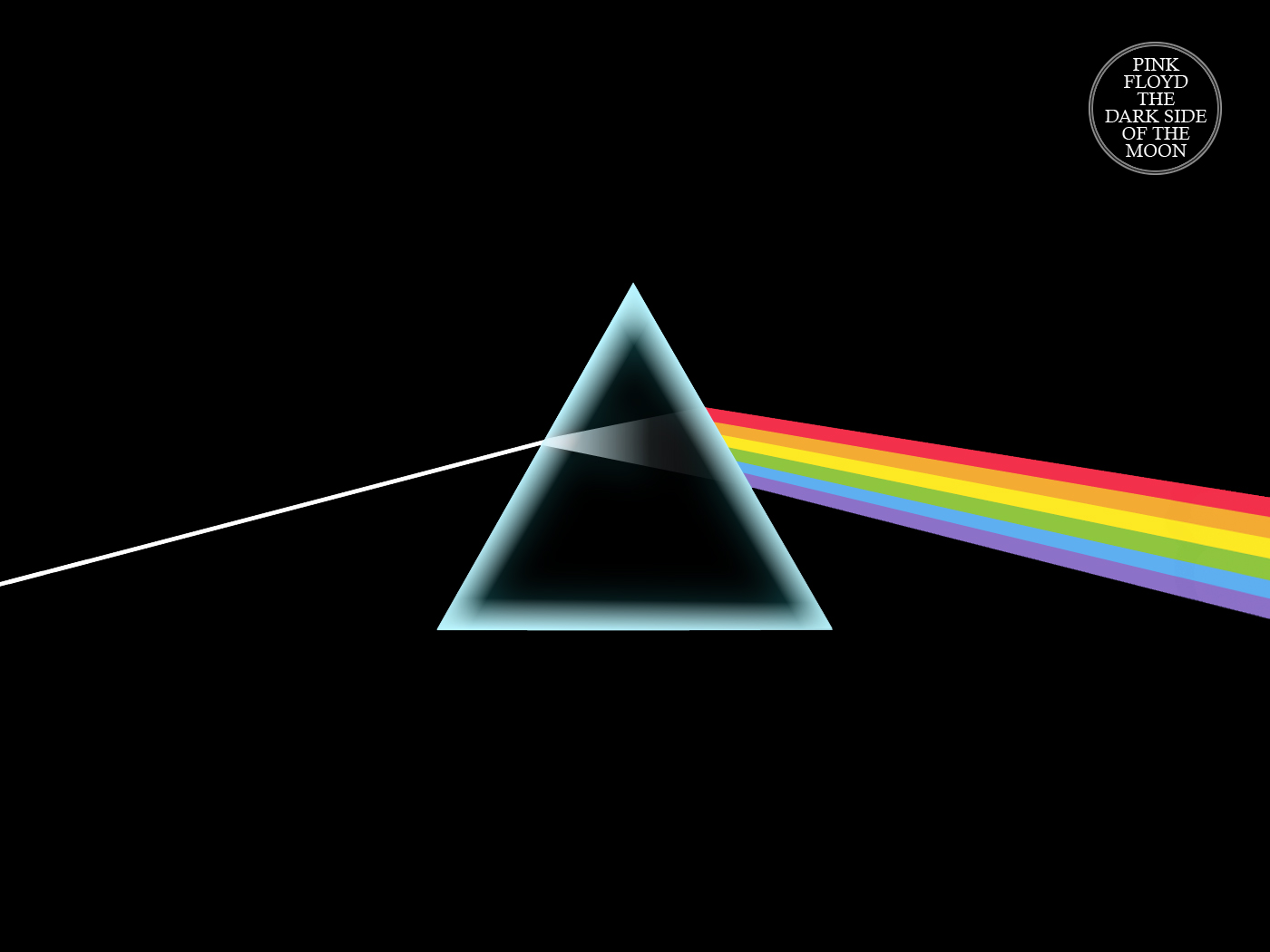 Does anybody remember 1973?
8
October 16 2014
STEM @ BRADFORD RUSSELL SMITH: ESTATES MANAGER
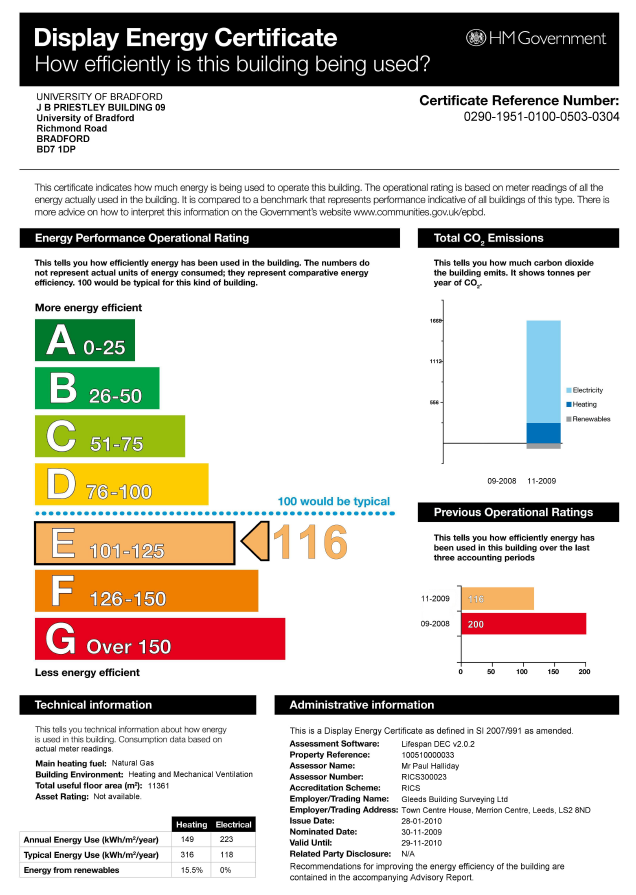 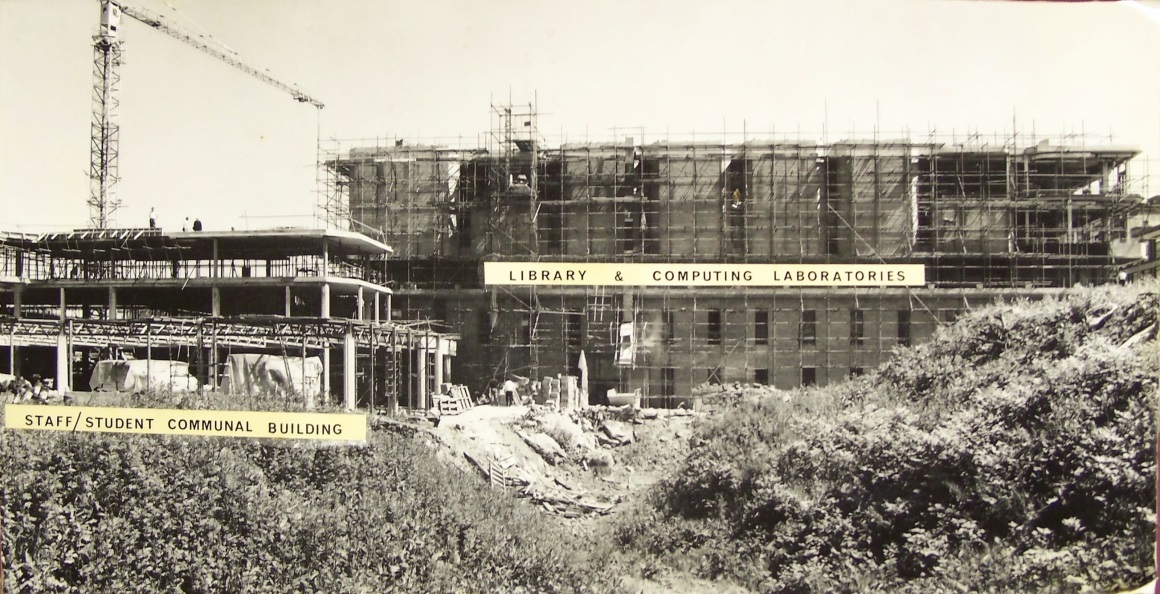 9
October 16 2014
STEM @ BRADFORD RUSSELL SMITH: ESTATES MANAGER
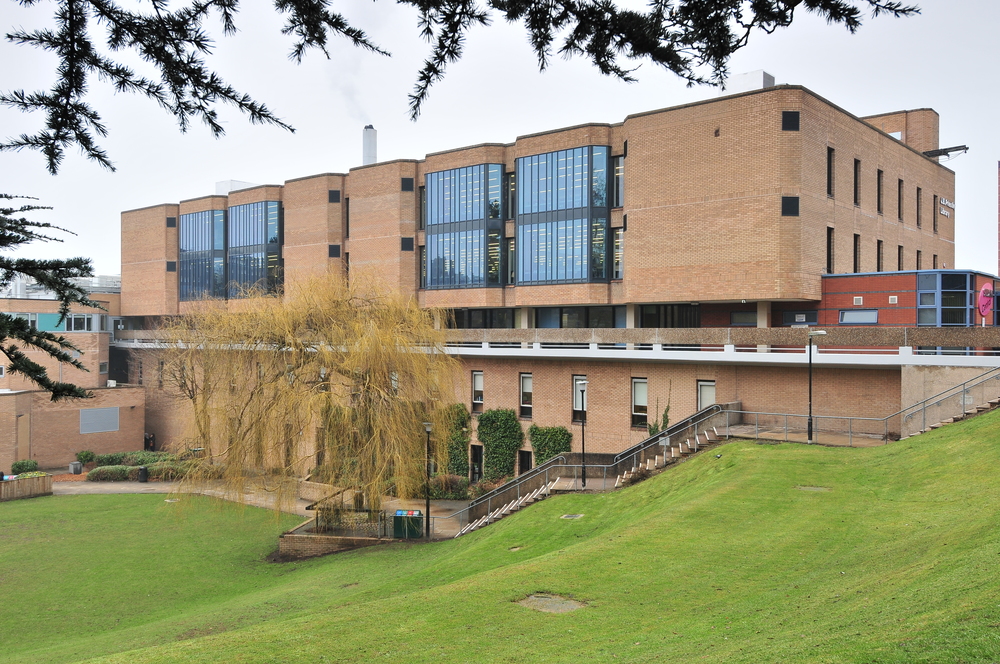 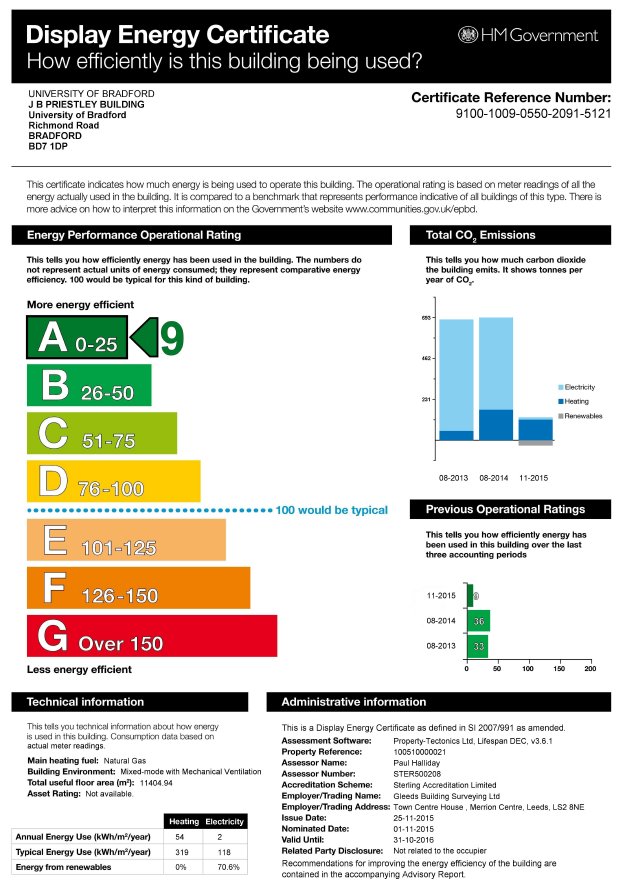 10
October 16 2014
STEM @ BRADFORD RUSSELL SMITH: ESTATES MANAGER
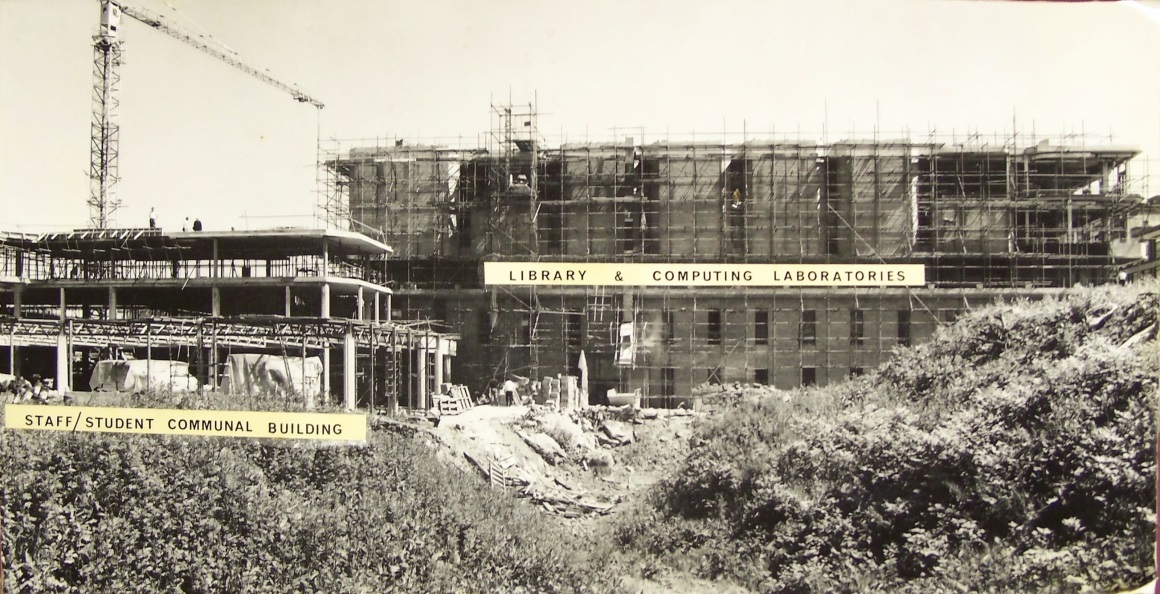 JBPL 2014/15 - A9 

JBPL 2013/14- B33
 
JBPL 2009/10 - E116
 
JBPL 2008/09 - G200
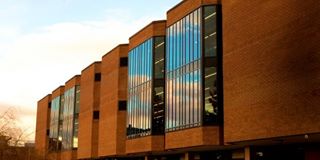 Primary Energy Demand down from 372kw/m2 to 111kw/m2
11
October 16 2014
STEM @ BRADFORD RUSSELL SMITH: ESTATES MANAGER
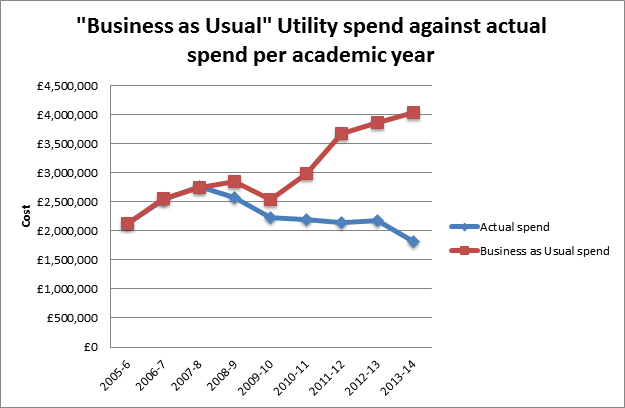 12
June. 20 2017
THE NEW AGENDA RUSSELL SMITH: HEAD OF ESTATES
13
June. 20 2017
THE NEW AGENDA RUSSELL SMITH: HEAD OF ESTATES
14
June. 20 2016
THE NEW AGENDA RUSSELL SMITH: HEAD OF ESTATES
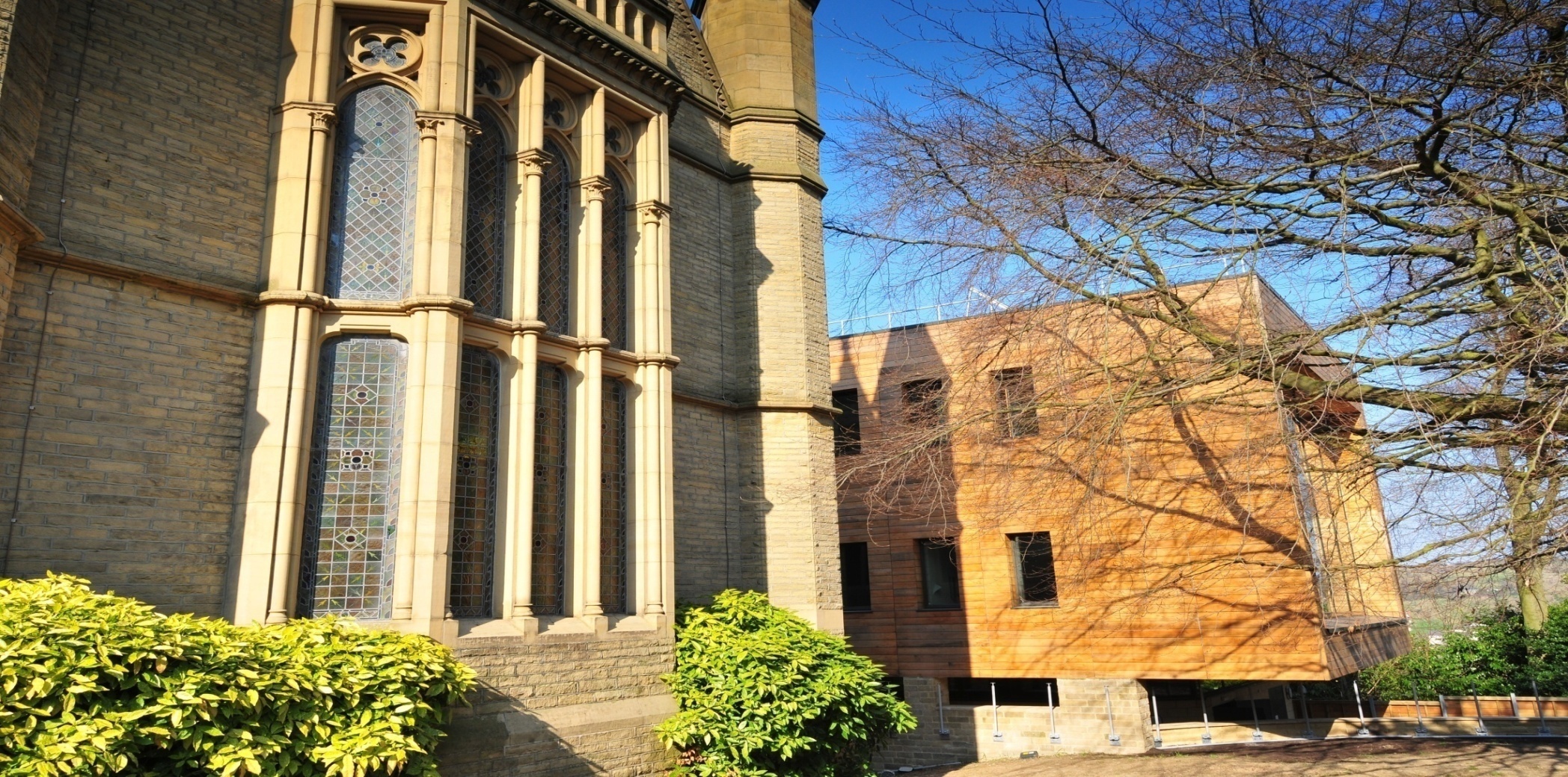 HOW?
15
June. 20 2017
THE NEW AGENDA: RUSSELL SMITH HEAD OF ESTATES
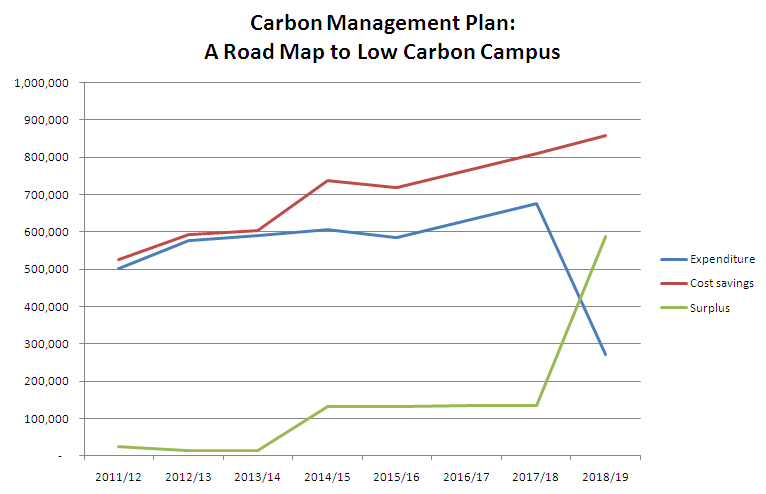 16
Dec. 8 2017
ADDRESSING AN UNCERTAIN ENERGY FUTURE RUSSELL SMITH: HEAD OF ESTATES
Energy Performance
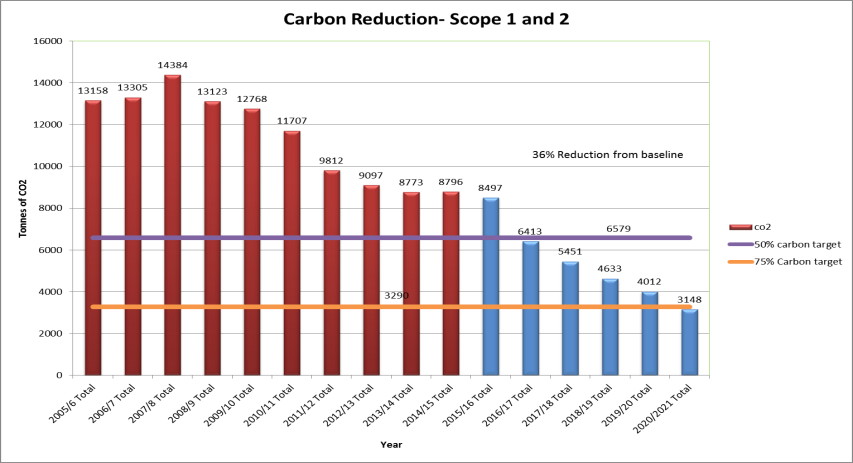 17
June. 20 2017
THE NEW AGENDA: RUSSELL SMITH HEAD OF ESTATES
MANY GOALS: ONE TEAM
Institutional buy in

Simple target driven CMP

Recycle utility savings

Sustainable construction specification

Maintenance and Capital works teams working to one goal
18
June. 20 2017
THE NEW AGENDA: RUSSELL SMITH HEAD OF ESTATES
The last decade

Climate change?
The green agenda?
Leaving something for our children?
Government/HEFCE targets?
Driving change?
19
June. 20 2017
THE NEW AGENDA RUSSELL SMITH: HEAD OF ESTATES
THE NEW AGENDA?
NATIONAL GRID:  UK FUTURE ENERGY SENERIOS (JULY 2014)


“No one can be certain how the energy future will evolve and this uncertainty may continue for decades.”
20
June. 20 2017
THE NEW AGENDA: RUSSELL SMITH HEAD OF ESTATES
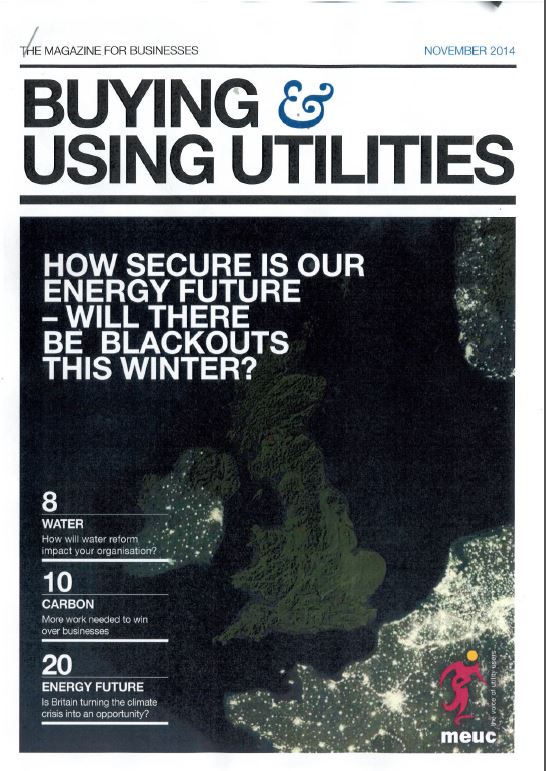 Alistair Buchanan (CEO Ofgem):  
“Britain will be very tight on power station capacity in three to five years' time”. 

CIBSE Annual lecture, Nov. 7. 2012.
21
June 20.2016
THE NEW AGENDA: RUSSELL SMITH HEAD OF ESTATES
[Speaker Notes: ADDRESSING AN UNCERTAIN ENERGY FUTURE]
Damien Speight, Chief Trader Drax Power Station:  
“It only takes the confluence of three things to cause a squeeze. A power Station coming off line, cold weather and conflict in a gas producing region and two of those happened in the winter of 2012/13.” 

Major Energy Users Council, October. 22. 2013.
22
June. 20 2016
THE NEW AGENDA: RUSSELL SMITH HEAD OF ESTATES
Norwegen
Großbritannien
Russland
3.000 km
2.000 km
Kasachstan
Niederlande
1.000 km
Deutschland
Ukraine
Usbekistan
Frankreich
Rumänien
Aserbaidschan
Turkmenistan
Algerien
Libyen
Ägypten
Sources of Natural Gas in 1999
Sources of natural Gas  in 2025 – political issues ?
23
June. 20 2017
THE NEW AGENDA: RUSSELL SMITH HEAD OF ESTATES
This is what it means for the University
24
June. 20  2017
A NEW AGENDA RUSSELL SMITH: HEAD OF ESTATES
The  New Agenda

Good business sense

Business Continuity
25
Dec. 8 2017
THE NEW AGENDA: RUSSELL SMITH HEAD OF ESTATES
OUR RESPONSE
26
June. 20 2017
THE NEW AGENDA: RUSSELL SMITH HEAD OF ESTATES
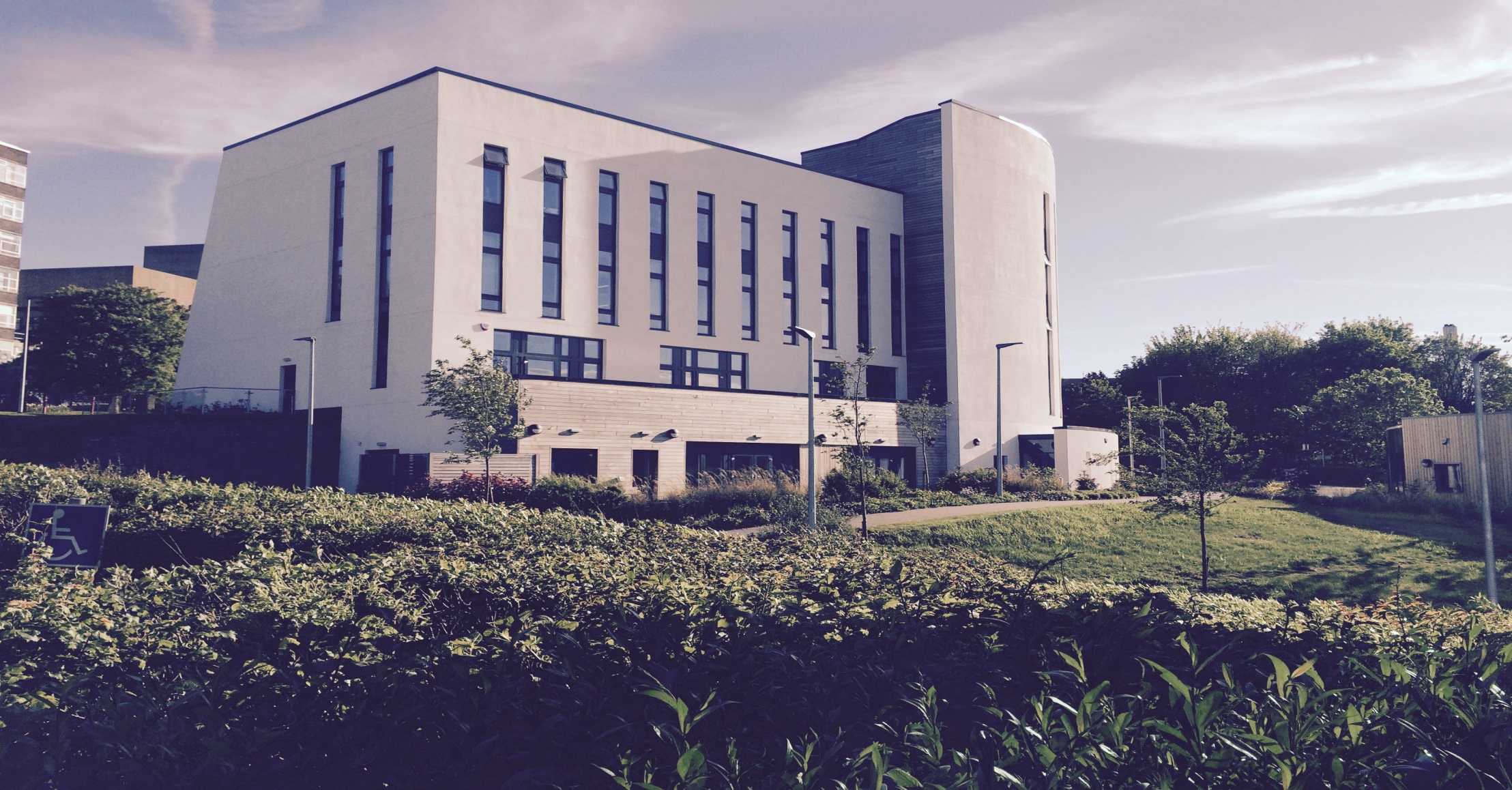 BRADFORD: 50@50
Bradford 50@50
27
Mar. 17 2016
Four strands to a financially secure future

1: Creating a micro smart grid (completes Jan. 16)

2: Preparing the infrastructure and teams to maximise external opportunities (ongoing)

3: Carry on reducing the base load/building fabric improvements (ongoing) linked to a University wide behaviour change programme

4: Increased investment to modernise the infrastructure
28
June. 20 2017
THE NEW AGENDA: RUSSELL SMITH HEAD OF ESTATES
Micro Smart Grid
£1.9m Project

SALIX/HEFCE funded

 Operational Dec. 2016

£250k savings pa

Enable the ambitious 2020  carbon target to reached early

Assist the University’s off grid/business resilience aspirations

Project linked to using the Estate as a teaching tool
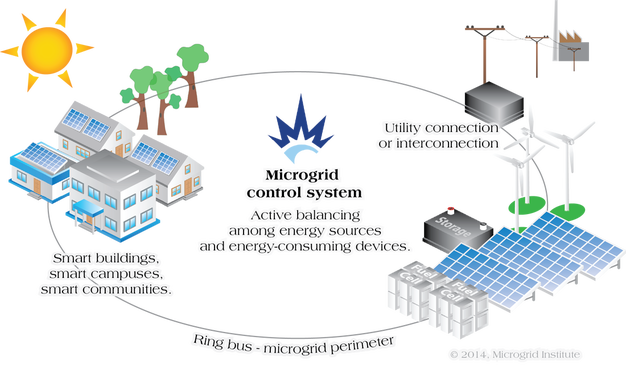 29
Dec. 8 2017
THE NEW AGENDA: RUSSELL SMITH HEAD OF ESTATES
Bradford 50 @ 50 progress:

Maximising TRIAD period monitoring and planned shift loading through winter periods

Ongoing optimisation of plant and controls including energy audits of particular energy-intensive areas

White Goods rationale and policy to include portable heaters/fans

New Carbon Management Plan – 75% by 2020

Micro Smart Grid operational Feb. 17
30
June. 20 2017
THE NEW AGENDA: RUSSELL SMITH HEAD OF ESTATES